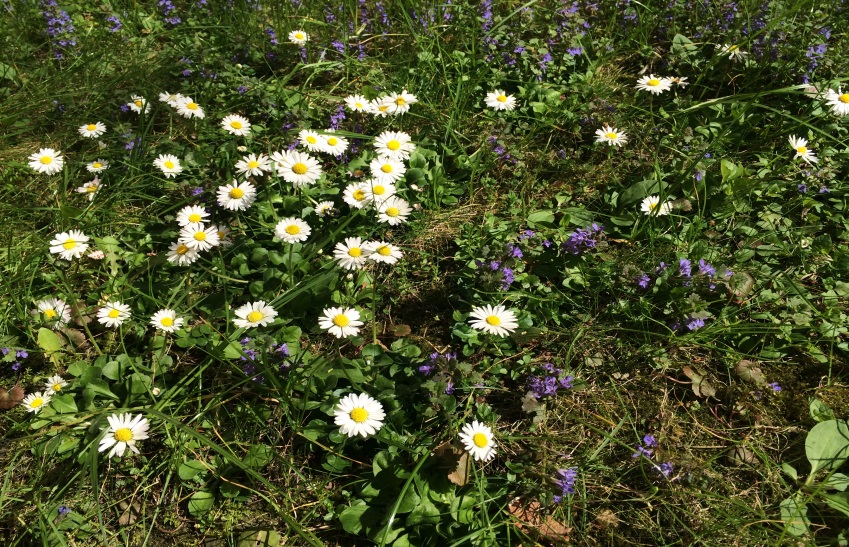 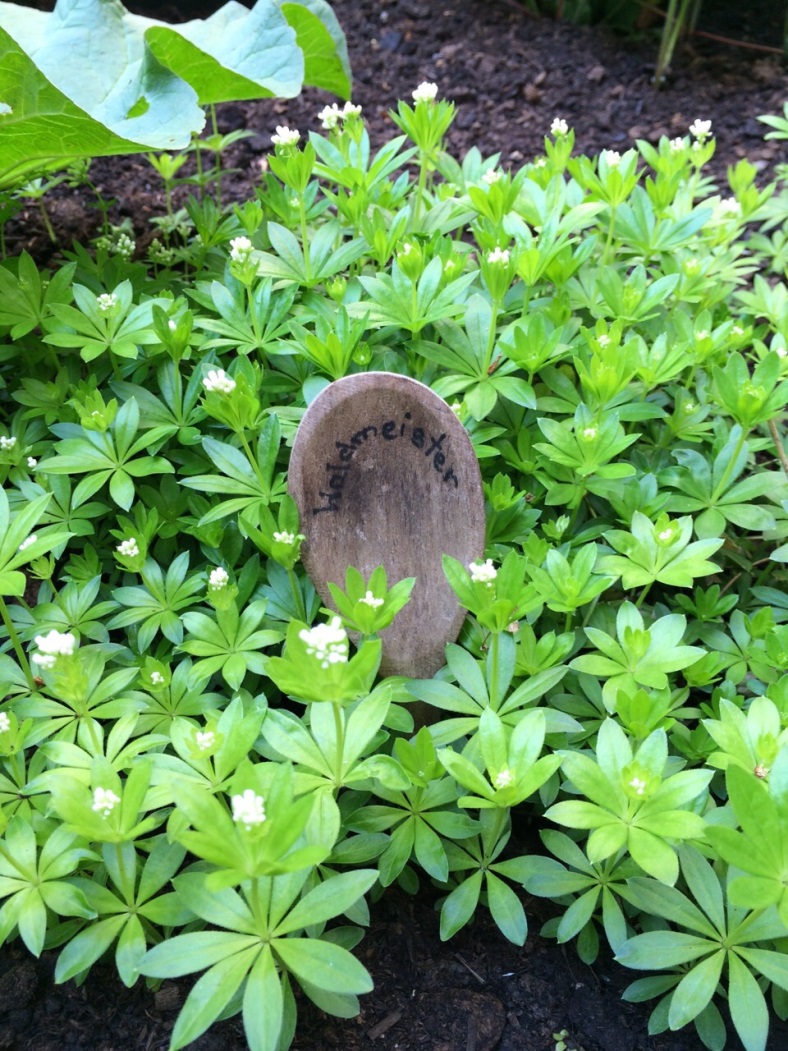 Vom Schulhof in den Kochtopf
Unser Kochbuch entsteht
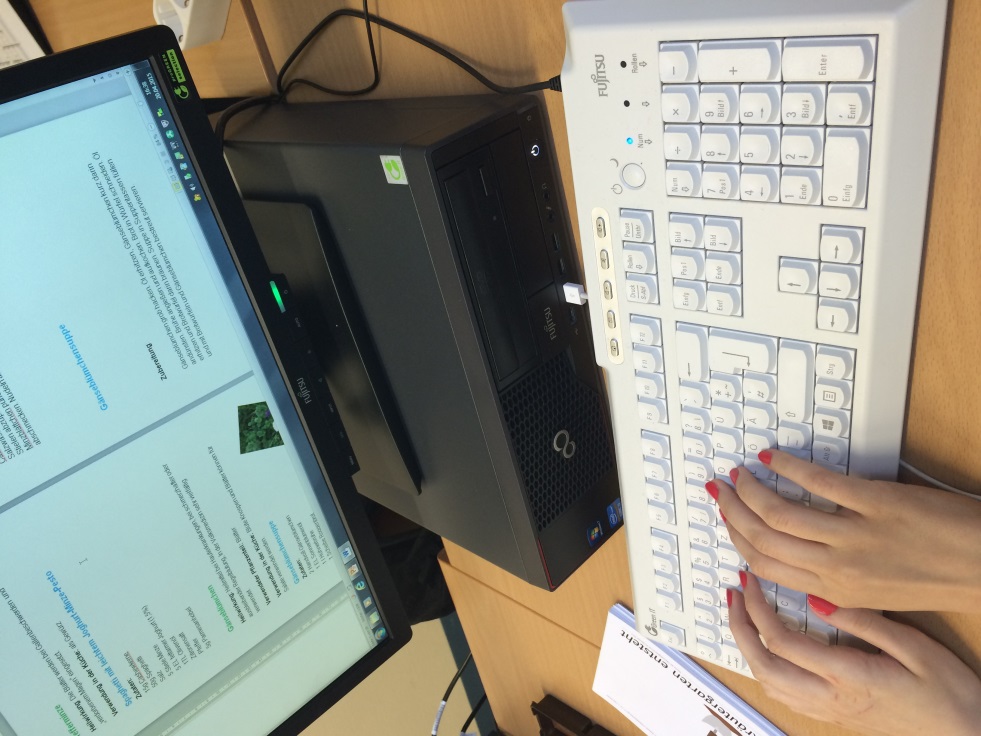 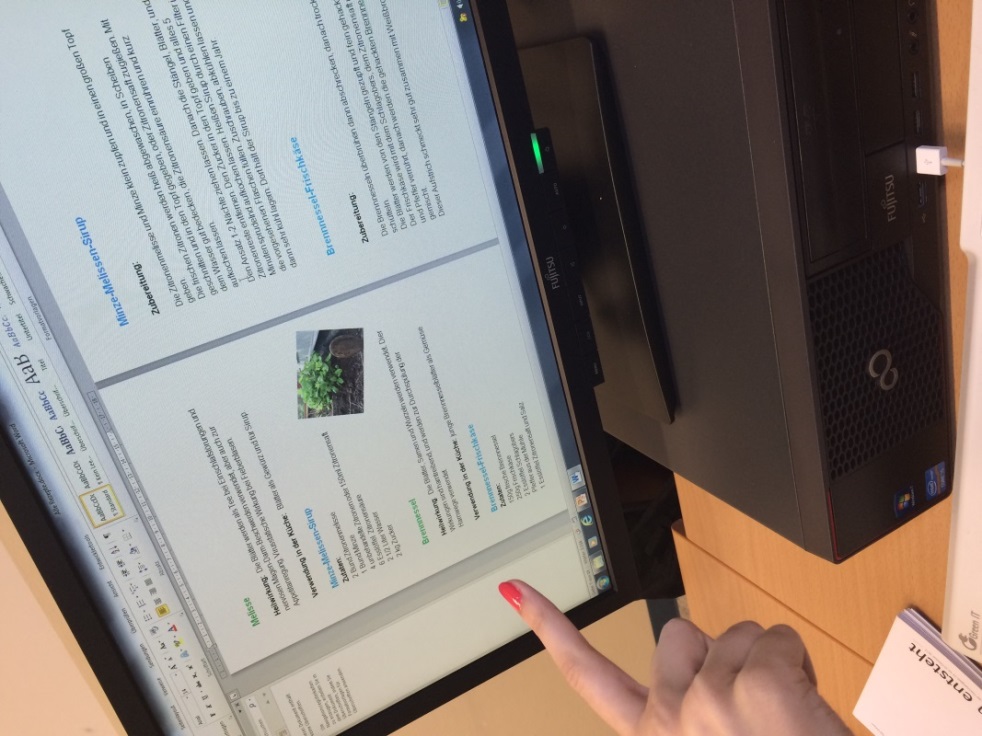 Hier werden die gesammelten Rezepte zum Kochbuch zusammengefasst und formatiert.
Unser Film entsteht
Wir hatten zwar mit dem Wind zu kämpfen, aber trotzdem verliefen die Dreharbeiten zur ersten Szene gut.
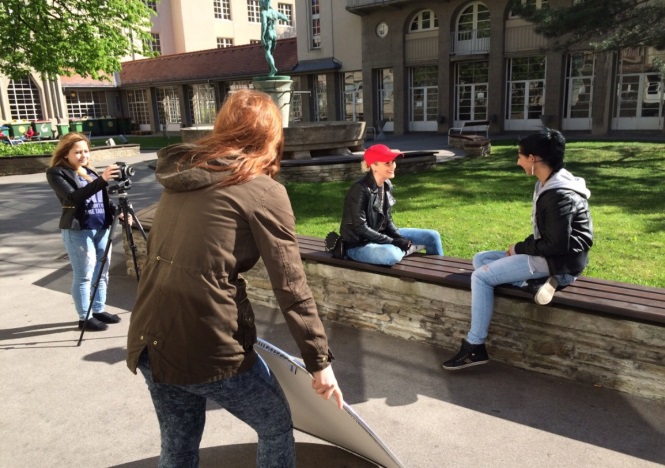 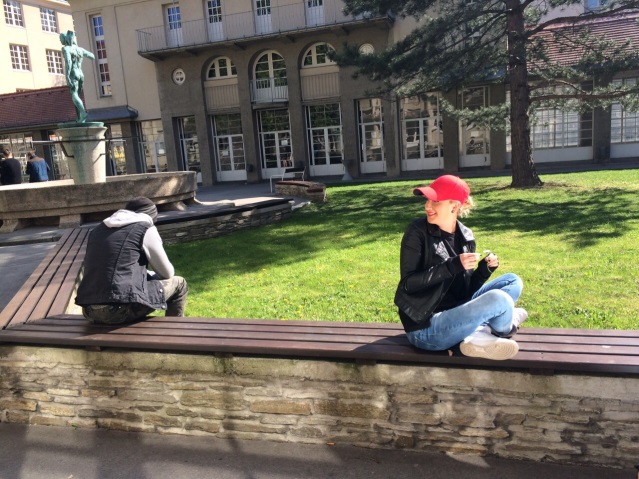 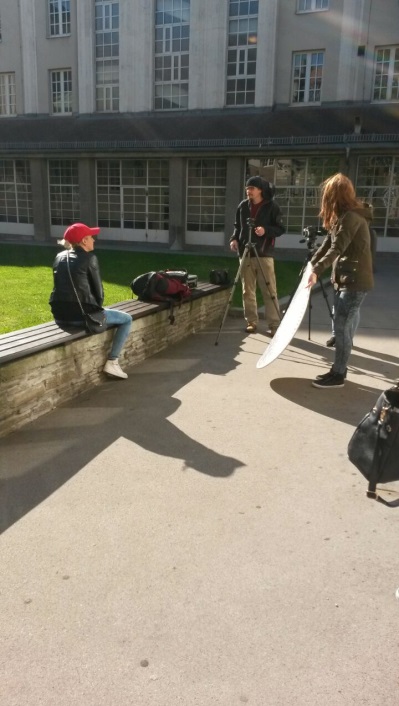 Unser Film entsteht
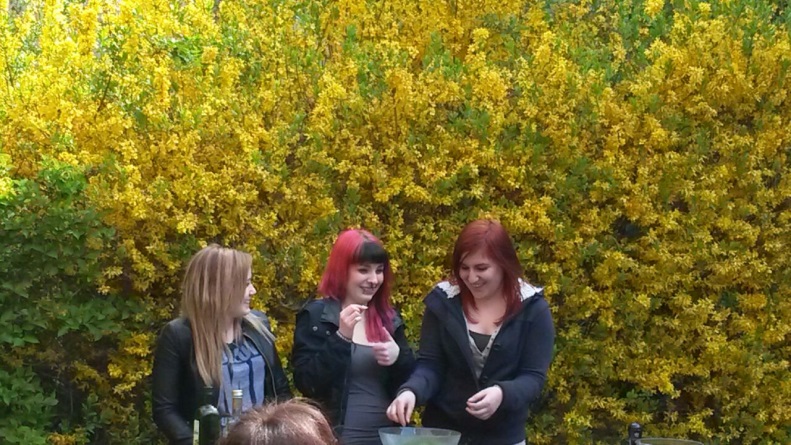 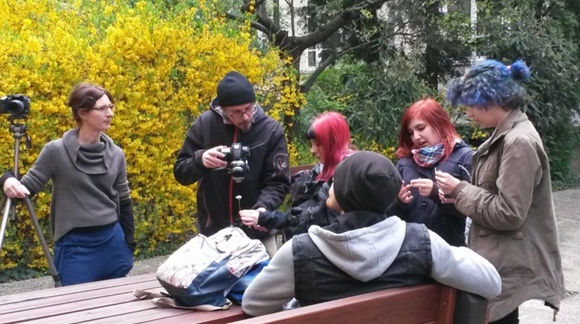 Birte Brudermann und Bartek Kubiak von trickmyfilm.com 
unterstützen uns dabei, unser Drehbuch zu verfilmen.
Unser Film entsteht
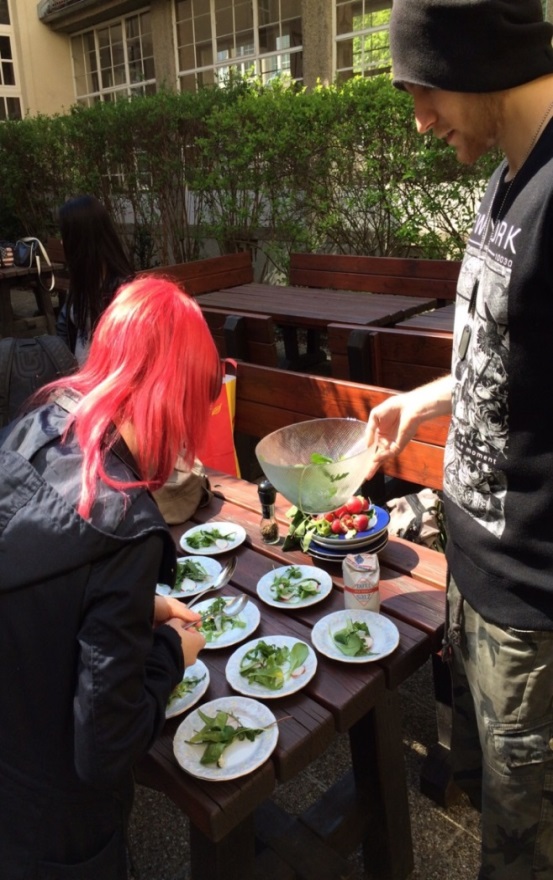 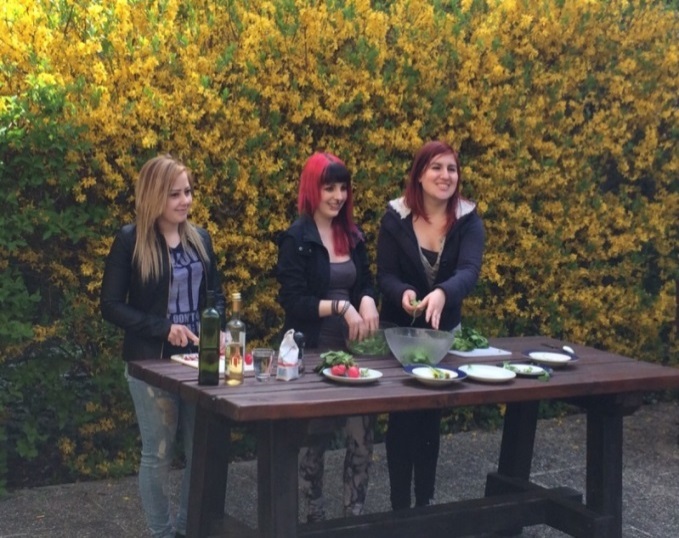 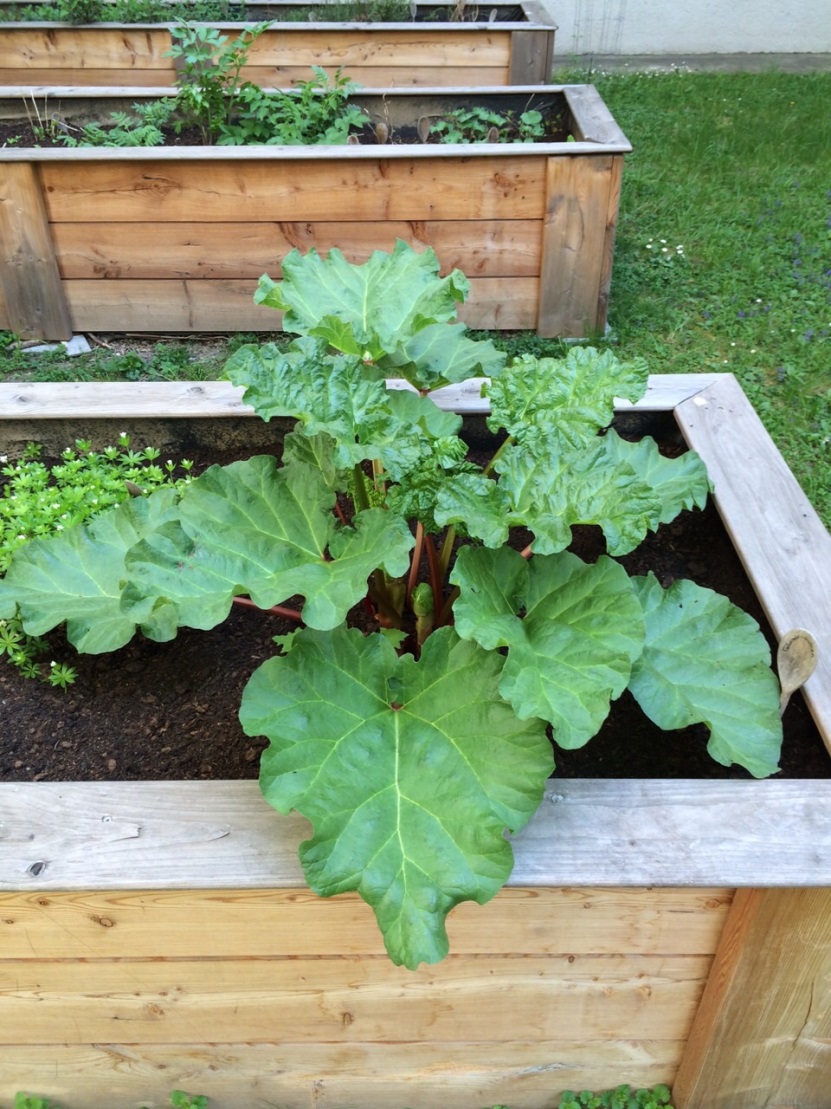 Heilpflanzen im Schulhof
Rhabarber wirkt entwässernd  und verdauungsfördernd
Heilpflanzen im Schulhof
Löwenzahn wirkt harntreibend und appetitanregend
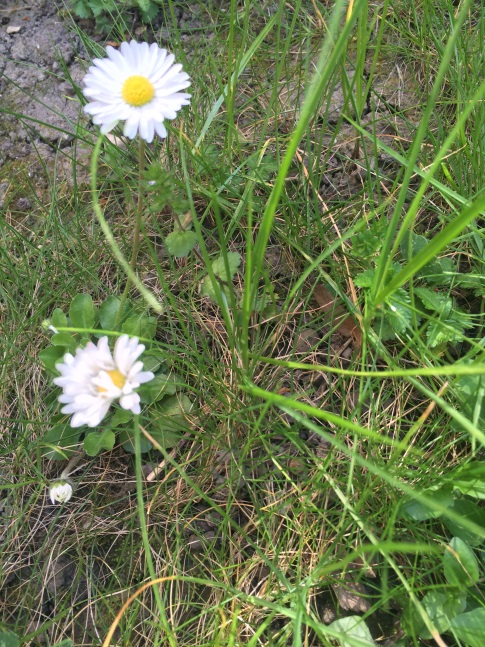 Gänseblümchen wird
als Heilmittel bei 
Hauterkrankungen 
verwendet und ist 
entwässernd
Heilpflanzen im Schulhof
Zitronenmelisse wirkt appetitanregend und gallentreibend
Vielen Dank an Birte Brudermann und Bartek Kubiak, die eine Verbindung zu KulturKontakt Austria hergestellt haben.

Produziert und präsentiert von den SchülerInnen der 3DB (DrogistInnen).